DR. KAUSHAL KISHORE
                 Associate Professor
       Forensic Medicine & Toxicology
                SKMCH, Muzaffarpur
                
                Topic : Firearm Injuries
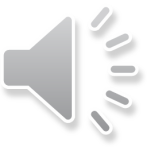 FIREARM INJURIES

Firearm – any instrument or device [thermodynamic machine] in which the potential energy of gun-powder is transformed into kinetic energy of the projectile.

So discharging of missile by the expansive force of gases produced by burning of an explosive substance.
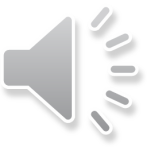 Classification of firearm :-- According to condition  
                                                of barrel
1. Rifled firearm and 
2. Smooth bore firearm

A. Rifled firearm- having spiral grooves [rifling] inside  
      the barrel, which impart spin to bullets.
      - so weapon makes the bullet revolve [around its 
        axis at 3000 rev/sec]
      - it fire bullet
B. Smooth bore firearm – no spiral groove in barrel
                                       - it fire pellet
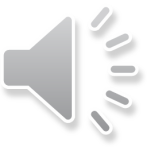 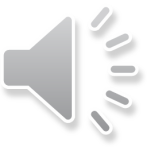 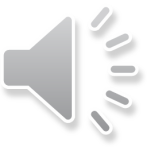 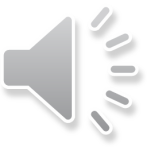 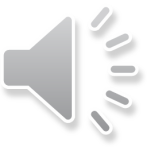 Ballistics – it is the science which deals with the motion of projectile.

Forensic ballistics – science which deals with the investigation of firearms, ammunition & the problems arising from their use
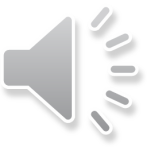 1. Muzzle velocity– is the speed at which a projectile leaves the muzzle of the gun [cf striking velocity].
Muzzle velocity – Subsonic[i.e. less than speed of sound [340m/sec or 1200 ft /sec]e.g.-some air gun to Supersonic [1800m/sec or 5900 ft /sec] for tank guns.
Muzzle velocity is highest at muzzle & drops steadily because air resistance.
Muzzle velocity depends on quality & quantity of propellant, mass of projectile and length of barrel.
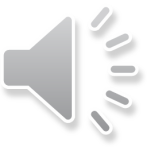 2.Obturatin– “blocking of gases.”
 Perfect blocking is must for the ammunition to move forward.

Old barrel [worn out ] does not block the gases perfectly – gases moves out from sides].
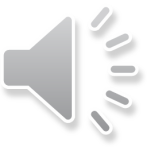 Basic feature of a firearm:--- All fire arms have 3 basic features- Lock [action or firing mechanism]
                            Stock [frame]
                            Barrels 
Lock consist of all the moving parts of the firearm that allows it to load, fire and unload [eject].
Stock [frame] is that part of the firearm which holds all the other parts together, allowing them to function correctly.
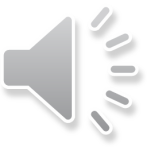 Barrel - is the metal  tube or hollow cylinder of   
              varying length.
             -projectile passes through, providing  
              direction for the projectile.
             - it is closed at the back end [breech end]
             - front is open, known as muzzle end
             - inside the barrel- 3 parts –
     Chamber
Taper
Bore
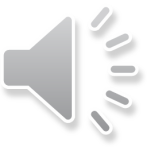 Part I- Chamber – lies at breech end
                - it accommodates the cartridge
                - it is larger than bore in size
Part II – Taper – it is called leed in rifled firearm &                             
                           cone[chamber cone] in  
                           smooth bore firearm.
                          - it connects chamber to bore
Part III – Bore – it lies between taper & muzzle
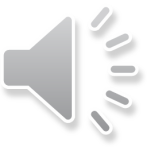 Part I- Chamber – lies at breech end
                - it accommodates the cartridge
                - it is larger than bore in size
Part II – Taper – it is called leed in rifled firearm &                             
                           cone[chamber cone] in  
                           smooth bore firearm.
                          - it connects chamber to bore
Part III – Bore – it lies between taper & muzzle
Firing mechanism :- is called breech action containing moving parts of the gun [attached to the barrel at the breech end]
Breech action consists of a metallic bolt or block, which can be “broken open "in rifles to introduce cartridge.

After introducing the cartridge, it can be closed & locked.

Firing mechanism consists of a – firing pin, spring, trigger [trigger covered with trigger guard]
Trigger guard is protective device against accidental & unintentional pressing.
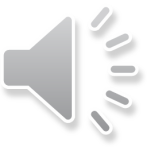 Mechanism of discharge of projectile ----
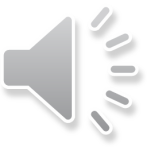 1. Rifled firearm  ---
     - having spiral grooves [rifling] inside  
      the barrel,.
      - so weapon makes the bullet revolve [around its 
        axis at 3000 rev/sec]
      - it fire bullet 
      - which impart spin to bullets
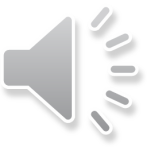 - this stabilizes the bullet & gives it better    
        penetrating power [more lethal] ex-Pistol,    
        Revolver, Rifle, Carbine, Air rifle
       - if no rifling – bullet topple down very soon
      
Advantages of rifling :-
Imparts gyroscopic stability
Increases accuracy & range
Prevents wobbling/tumbling end – over – end
Gives greater power of penetration
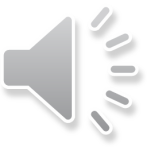 Land & grooves :
-Rifled firearm has spiral grooves [inside barrel]
They ranges from 2 to more than 20 [6 grooves are commonest]
They are clockwise or anticlockwise
Raised portion is Land & grooved portions is the Grooves
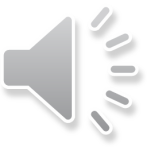 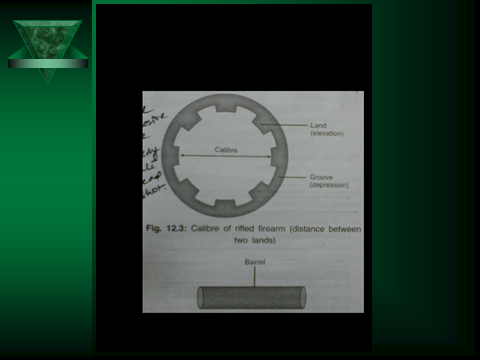 CALIBRE [Gauge/Bore] :-- 
-It is the interior diameter of the barrel of a rifled firearm
Measured between two opposite lands
Expressed in inches or millimeters e.g.- .22”, .32”, .38”
One caliber = 1/100 inch
.22 rifle refers to a .22 caliber
9x19 mm bullet refers to one having a diameter of 9 mm & length of 19 mm [A 9x19 mm pistol fire such a cartridge]
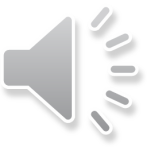 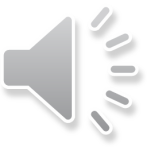 For shotgun – 
It is not expressed in inches or mm.
The bore is defined as the number of equal sized spherical balls made from 1 pound [454 gm.] of lead, each of which exactly fits inside the barrel.
Barrel of 12 bore gun will pass a ball that weighs 1/12 lb.
Thus 12 bore gun is one whose diameter is that of a ball of lead of such a size that 12 such balls could be made from 454 gm. of lead. 

Q. Which has larger diameter ,12 bore or 20 bore gun ?
The smaller the bore, the larger the diameter of firearm.
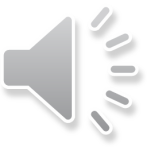 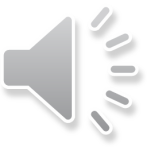 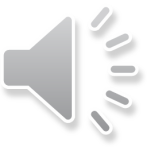